Методы повышения качества образования в условиях ФГОС
Полякова С.В.
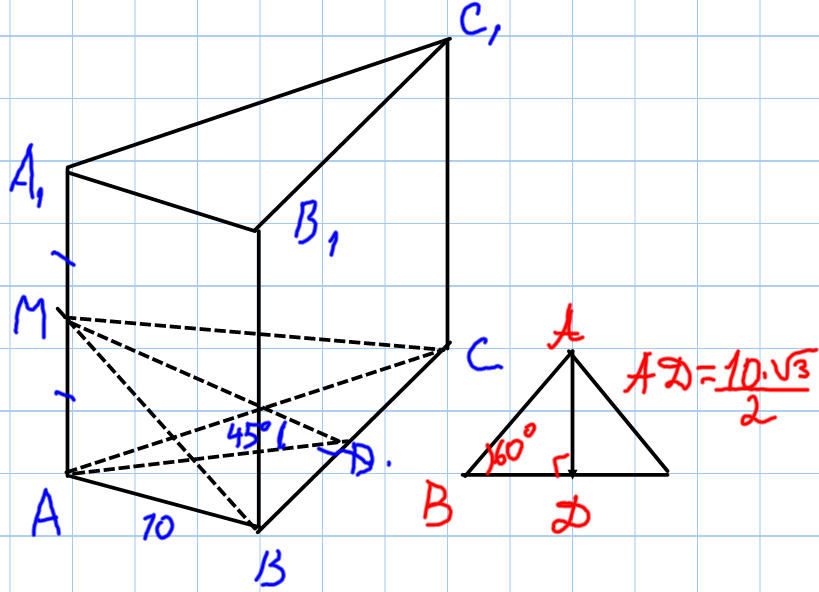 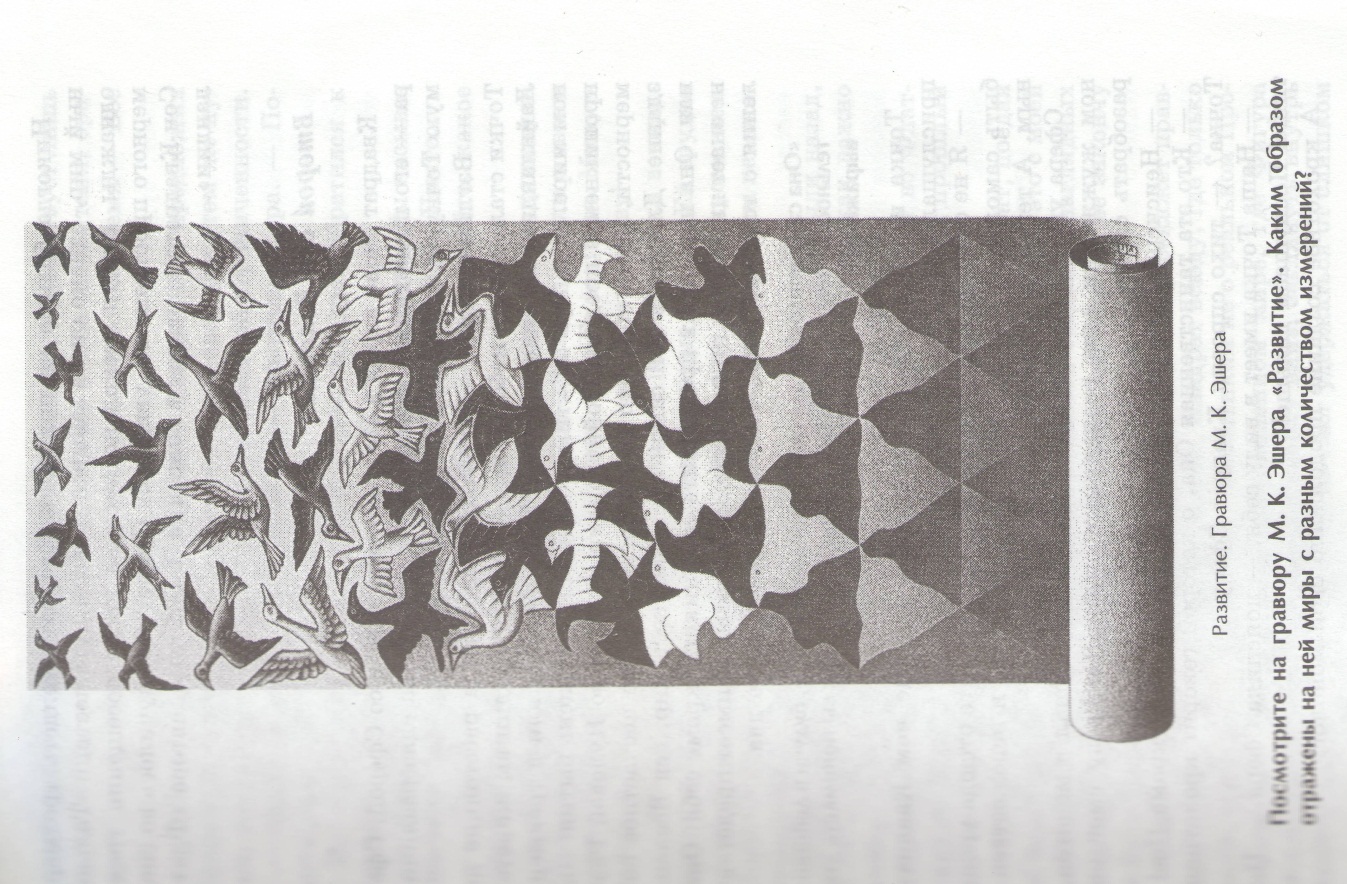 Развитие.                                        Гравюра М.К.Эшера
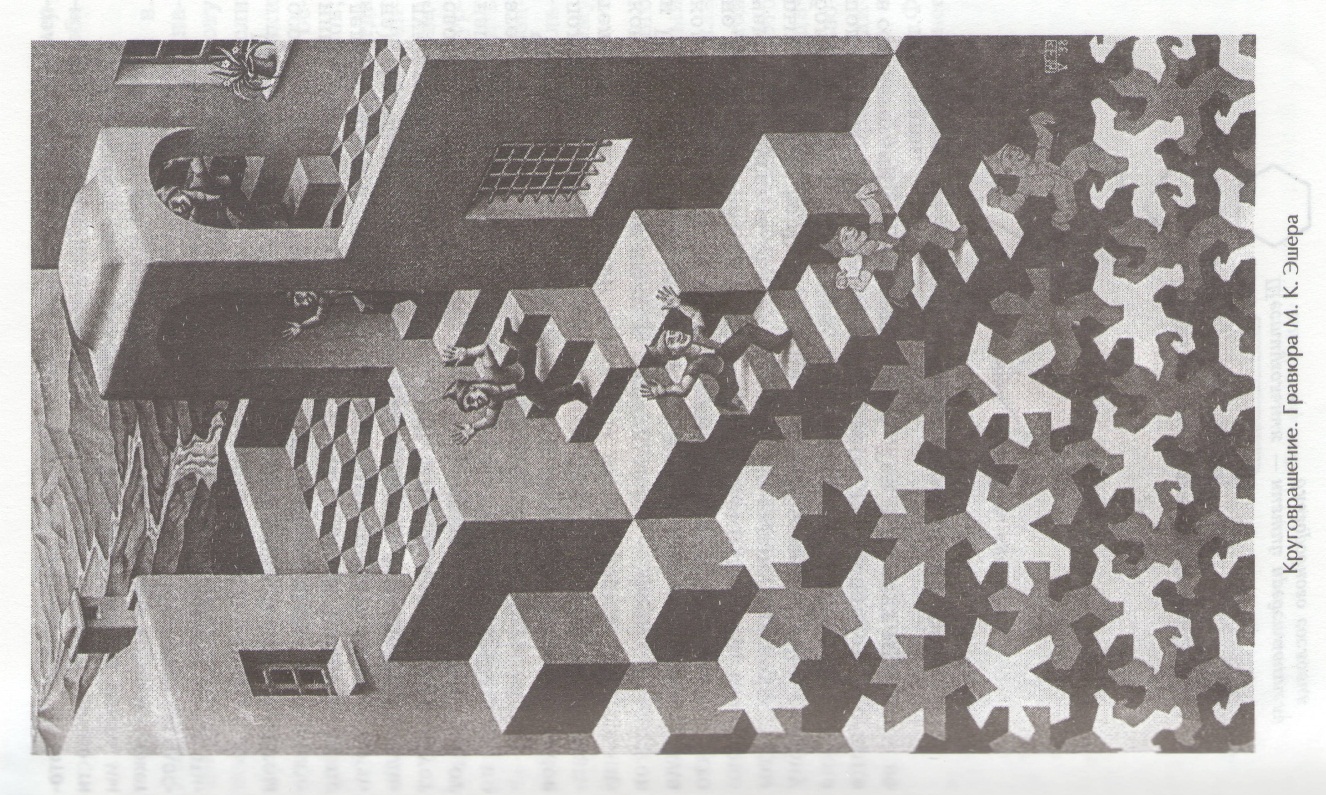 Круговращение.                                          М.К.Эшера
Этапы изучения теоремы.
Чертеж, условие, заключение.
Выбор теоретической базы необходимой
    для доказательства.
3.Проведение и представление доказательства
    теоремы
Мы ЕГЭ сдадим на «пять»! 
Никому нас не догнать!
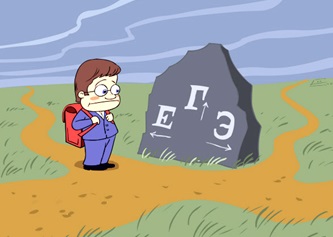 Наберу я баллов СТО – Это очень просто!
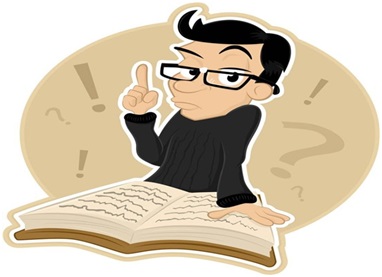 На ЕГЭ иду я смело:
 Подготовился умело!
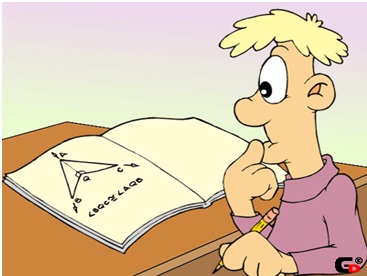 Нас ЕГЭ не испугать:
 Подготовились на «пять»!
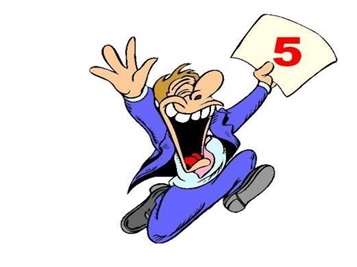